Leistungskurs Geschichte
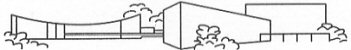 „Deutschland bekennt sich zu Völkermord an Herero und Nama“ (Frankfurter Rundschau, Mai 2021)

„Freiheit und Demokratie müssen erkämpft werden“ (Süddeutsche Zeitung, 13. August 2021 anlässlich des 60. Jahrestags des Mauerbaus)

„100 Jahre Frauenwahlrecht: Der Weg hat noch kein Ende“ (Der Tagesspiegel, November 2018)
Leistungskurs Geschichte
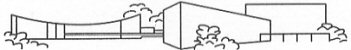 Warum Geschichte?
Geschichte ist nichts Abgeschlossenes

Kenntnisse in Geschichte sind für die Orientierung in der Gesellschaft/Politik hilfreich

Geschichte wird als wichtiger Teil der Allgemeinbildung angesehen

Geschichte macht Spaß!
Leistungskurs Geschichte
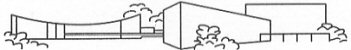 Inhalte des Faches in der Oberstufe:








Inhalte der 8./9. Klasse werden vertieft wiederholt bzw. erweitert
Fokus auf neuerer Geschichte
Leistungskurs Geschichte
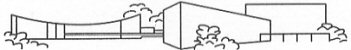 Anforderungen an die Schüler*innen

Interesse an historischen Sachverhalten 
steigert die Motivation 

Lesekompetenz: Umgang mit historischen Quellen und Darstellungstexten 

Quellenanalyse (u.a. Inhalt der Klausuren) als zentrales Element
Leistungskurs Geschichte
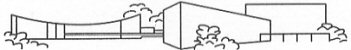 Lernerfolg/ „gute Noten“ im Geschichtsunterricht:

Klausuren: Analyse von Quellen, Karikaturen oder Darstellungstexten (Texte von Historiker*innen)

dreiteilige Aufgabenstellung:
Analyse der Quelle/ der Karikatur/ des Darstellungstextes 
Einordnung in den historischen Kontext
eigene Beurteilung 



Fähigkeit der Textanalyse und Interesse an historischen Zusammenhängen 
Faktenwissen ist zwar notwendig, steht aber nicht im Zentrum des Unterrichts
Leistungskurs Geschichte
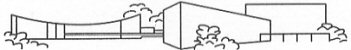 Fazit:
Wählt Geschichte! Wenn ihr..

euch für die neuere Geschichte interessiert 

Texte analysieren könnt 

bereit seid, auch längere und herausfordernde Texte in der Hausaugabe vorzubereiten